Spring 2021
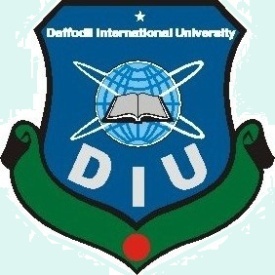 CSE 412: Artificial Intelligence
Topic – 5: Game Playing
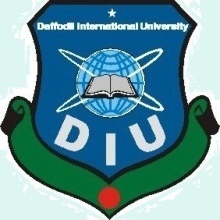 Topic Contents
Case Studies: Playing Grandmaster Chess
 Game Playing as Search
 Optimal Decisions in Games
 Greedy search algorithm
 Minimax algorithm
 Alpha-Beta Pruning
Case Studies: Playing Grandmaster Chess
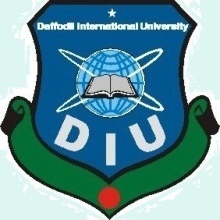 The real success of AI in game-playing was achieved much later after many years’ effort.
It has been shown that this search based approach works extremely well. 
In 1996 IBM Deep Blue beat Gary Kasparov for the first time. and in 1997 an upgraded version won an entire match against the same opponent.
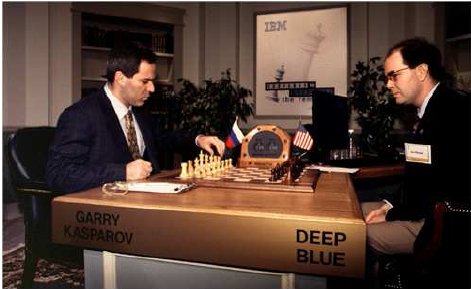 3
Case Studies: Playing Grandmaster Chess…
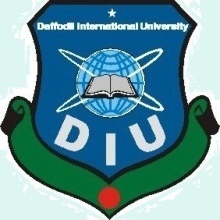 Kasparov vs. Deep Blue, May 1997
6 game full-regulation match sponsored by ACM
Kasparov lost the match 1 wins to 2 wins and 3 tie
This was a historic achievement for computer chess being the first time a computer becamethe best chess player on the planet.
Note that Deep Blue plays by “brute force” (i.e. raw power from computer speed and memory). It uses relatively little that is similar to human intuition and cleverness.
4
Game Playing and AI
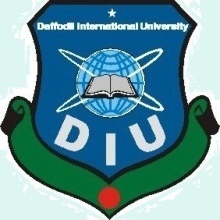 Why would game playing be a good problem for AI research?
game playing is non-trivial
players need “human-like” intelligence
games can be very complex (e.g. chess, go)
requires decision making within limited time
game playing can be usefully viewed as a search problem in a space defined by a fixed set of rules
Nodes are either white or black corresponding to reflect the adversaries’ turns.
The tree of possible moves can be searched for favourable positions.
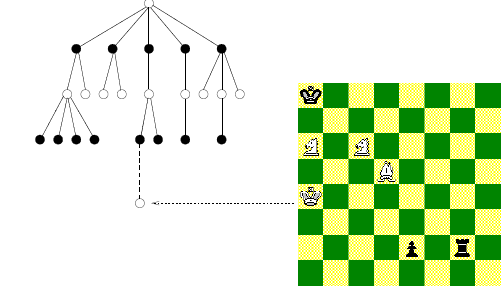 5
Game Playing and AI…
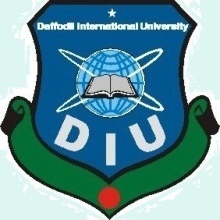 Why would game playing be a good problem for AI research?
games often are:
well-defined and repeatable
easy to represent
fully observable and limited environments
can directly compare humans and computers
6
Game Playing as Search
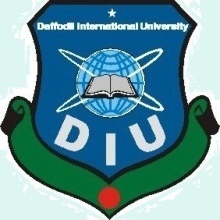 Consider two-player, turn-taking, board games
e.g., tic-tac-toe, checkers, chess

Representing these as search problem:
states: board configurations
edges: legal moves
initial state:	start board configuration
goal state: winning/terminal board configuration
7
Game Playing as Search:Game Tree
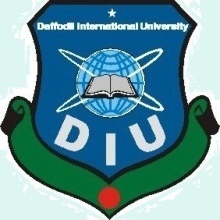 X
X
X
X
X
X
X
X
X
O
X
X
O
X
X
X
O
O
O
O
X
X
X
O
O
X
O
…
…
…
What's the new aspect  to the search problem?
	  There’s an opponent   that we cannot control!
How can this be handled?
8
Adversarial search is search when there is an "enemy" or "opponent" changing the state of the problem every step in a direction you do not want.
Examples: Chess, business, trading, war.You change state, but then you don't control the next state.
9
Game Playing as Search: Complexity
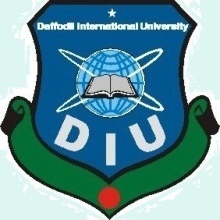 Assume the opponent’s moves can bepredicted given the computer's moves.

How complex would search be in this case?
worst case: O(bd) ;  b is branching factor, d is depth
Tic-Tac-Toe: ~5 legal moves, 9 moves max game
59 = 1,953,125 states
Chess: ~35 legal moves, ~100 moves per game
35100 ~10154 states, but only ~1040 legal states

Common games produce enormous search trees.
10
Greedy Search Game Playing
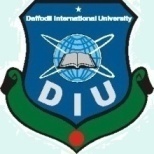 A utility function maps each terminal state of the board to a numeric value corresponding to the value of that state to the computer.

positive for winning, > + means better for computer
negative for losing,  >  - means better for opponent
zero for a draw
typical values (lost to win):
-infinity to +infinity
-1.0 to +1.0
11
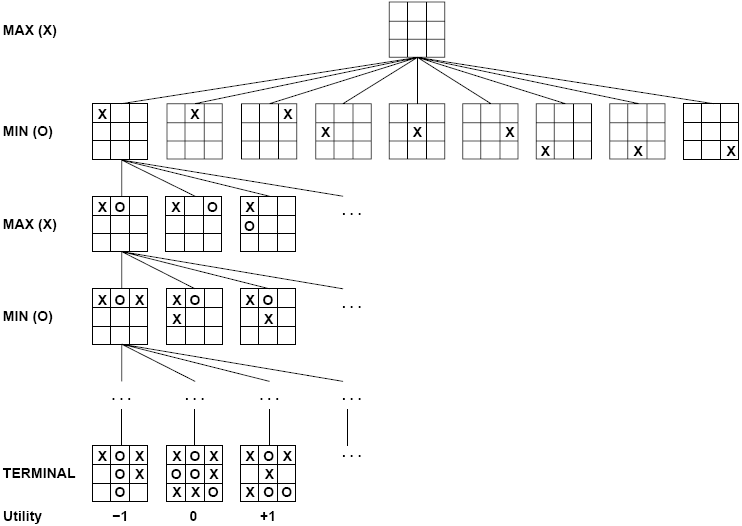 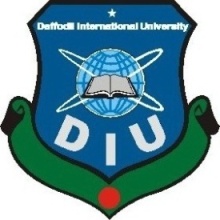 12
Greedy Search Game Playing
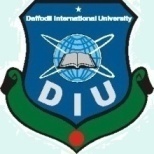 B
-5
C
9
D
2
E
3
B
C
D
E
F
F
-7
G
G
-5
H
H
3
I
I
9
J
J
-6
K
K
0
L
L
2
M
M
1
N
N
3
O
O
2
Expand each branch to the terminal states
Evaluate the utility of each terminal state
Choose the move that results in the board configuration with the maximum value
A
A
9
computer'spossible moves
opponent'spossible moves
terminal states
board evaluation from computer's perspective
13
Greedy Search Game Playing
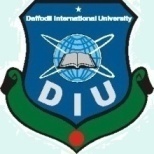 F
-7
G
-5
H
3
I
9
J
-6
K
0
L
2
M
1
N
3
O
2
Assuming a reasonable search space, what's the problem with greedy search?
	 It ignores what the opponent might do!
	 e.g. Computer chooses C. Opponent chooses J and defeats computer.
A
9
computer'spossible moves
B
-5
C
9
D
2
E
3
opponent'spossible moves
terminal states
board evaluation from computer's perspective
14
Minimax: Idea
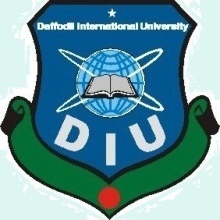 Assuming the worst (i.e. opponent plays optimally):
given there are two plays till the terminal states
If high utility numbers favor the computer
Computer should choose which moves?
	 maximizing moves
If low utility numbers favor the opponent
Smart opponent chooses which moves?
	 minimizing moves
15
Minimax: Idea
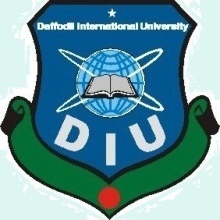 B
-7
C
-6
D
0
E
1
F
-7
G
-5
H
3
I
9
J
-6
K
0
L
2
M
1
N
3
O
2
The computer assumes after it moves the opponent will choose the minimizing move.
It chooses its best move consideringboth its move and opponent’s best move.
A
A1
computer'spossible moves
B
C
D
E
opponent'spossible moves
terminal states
board evaluation from computer's perspective
16
Minimax: Passing Values up Game Tree
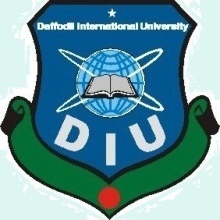 Explore the game tree to the terminal states
Evaluate the utility of the terminal states
Computer chooses the move to put the boardin the best configuration for it assumingthe opponent makes best moves on her turns:
start at the leaves
assign value to the parent node as follows
use minimum of children when opponent’s moves
use maximum of children when computer's moves
17
Deeper Game Trees
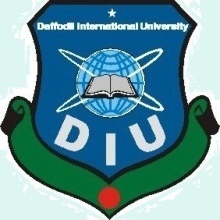 computer max
B
-5
C
3
E
-7
opponent
min
F
4
J
9
K
5
M
-7
computer
max
opponent
min
Minimax can be generalized for > 2 moves  
Values backed up in minimax way
A
A
3
B
C
D
0
E
F
G
-5
H
3
I
8
J
K
L
2
M
N
4
O
O
-5
P
9
Q
-6
R
0
S
3
T
5
U
-7
V
-9
terminal states
W
-3
X
-5
18
Minimax: Direct Algorithm
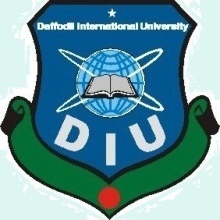 For each move by the computer:
Perform depth-first search to a terminal state
Evaluate each terminal state
Propagate upwards the minimax values
 if opponent's move minimum value of children backed up
 if computer's move maximum value of children backed up
choose move with the maximum of minimax values of children

Note:
minimax values gradually propagate upwards as DFS proceeds: i.e., minimax values propagate upin “left-to-right” fashion
minimax values for sub-tree backed up “as we go”,so only O(bd) nodes need to be kept in memory at any time
19
Minimax: Algorithm Complexity
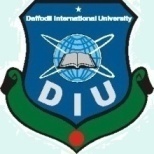 Assume all terminal states are at depth d
Space complexity?
	  depth-first search, so O(bd)
Time complexity?
	  given branching factor b, so O(bd)
Time complexity is a major problem!Computer typically only has afinite amount of time to make a move.
20
Minimax: Algorithm Complexity
Direct minimax algorithm is impractical in practice
instead do depth-limited search to ply (depth) m

What’s the problem for stopping at any ply?
evaluation defined only for terminal states
we need to know the value of non-terminal states

Static board evaluator (SBE) function uses heuristics to estimate the value of non-terminal states.
It was first proposed by Shannon in his paper, Programming a computer for playing chess, in 1950.
21
Minimax:Static Board Evaluator (SBE)
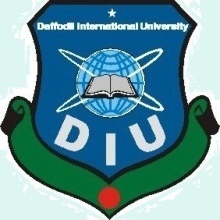 A static board evaluation function estimates how good a board configuration is for the computer.
it reflects the computer’s chances of winning from that state
it must be easy to calculate from the board configuration
For Example, Chess:
	SBE = α * materialBalance + β * centerControl + γ * …
	     material balance = Value of white pieces - Value of black pieces                                 (pawn = 1, rook = 5, queen = 9, etc).
22
Minimax:Static Board Evaluator (SBE)
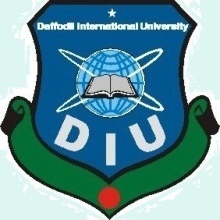 How to design good static board evaluator functions?
First, the evaluation function should order the terminal states in the same way as the true utility function; otherwise, an agent using it might select suboptimal moves even if it can see ahead all the way to the end of the game.
Second, the computation must not take too long!
 Third, for nonterminal states, the evaluation function should be strongly correlated with the actual chances of winning.
23
Minimax:Static Board Evaluator (SBE)
Evaluation function is a heuristic function, and it is where the domain experts’ knowledge resides.
Example of an evaluation function for Tic-Tac-Toe: 
f(n) = [# of 3-lengths open for me] - [# of 3-lengths open for you],
where a 3-length is a complete row, column, or diagonal. 
Alan Turing’s function for chess
f(n) = w(n)/b(n), where w(n) = sum of the point value of white’s pieces and b(n) is sum for black.
Most evaluation functions are specified as a weighted sum of position features:
f(n) = w1*feat1(n) + w2*feat2(n) + ... + wn*featk(n) 
Example features for chess are piece count,  piece placement, squares controlled, etc. 
Deep Blue has about 6,000 features in its evaluation function.
Minimax: Algorithm with SBE
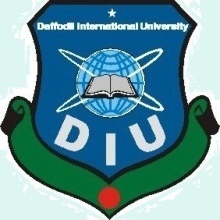 int minimax (Node s, int depth, int limit) {
  if (isTerminal(s) || depth == limit) //base case
    return(staticEvaluation(s));
  else {
    Vector v = new Vector();
    //do minimax on successors of s and save their values
    while (s.hasMoreSuccessors())
      v.addElement(minimax(s.getNextSuccessor(),                                      depth+1, limit));
    if (isComputersTurn(s))
      return maxOf(v); //computer's move returns max of kids
    else
      return minOf(v); //opponent's move returns min of kids
  }
}
25
Minimax: Algorithm with SBE
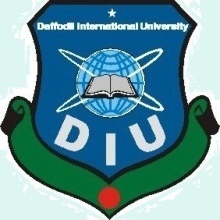 The same as direct minimax, except
only goes to depth m
estimates non-terminal states using SBE function
How would this algorithm perform at chess?
if could look ahead ~4 pairs of moves (i.e. 8 ply) would be consistently beaten by average players
if could look ahead ~8 pairs as done in typical pc, is as good as human master
26
Recap
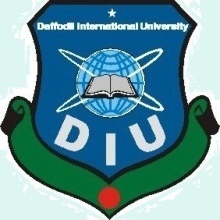 Can't minimax search to the end of the game.
if could, then choosing move is easy
SBE isn't perfect at estimating.
if it was, just choose best move without searching
27
Alpha-Beta Pruning Idea
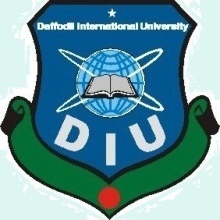 Some of the branches of the game tree won't be taken if playing against a smart opponent.
Use pruning to ignore those branches.
While doing DFS of game tree, keep track of:
alpha at maximizing levels (computer’s move)
highest SBE value seen so far (initialize to -infinity)
is lower bound on state's evaluation
beta at minimizing levels (opponent’s move)
lowest SBE value seen so far (initialize to +infinity)
is higher bound on state's evaluation
28
Alpha-Beta Pruning Idea
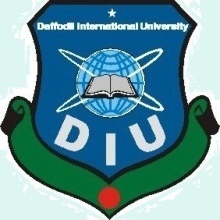 Beta cutoff pruning occurs when maximizingif child’s alpha ≥ parent's betaWhy stop expanding children?
	opponent won't allow computer to take this move

Alpha cutoff pruning occurs when minimizingif parent's alpha ≥ child’s betaWhy stop expanding children?
	computer has a better move than this
29
Alpha-Beta Search Example
max
minimax(A,0,4)
alpha initialized to -infinity
Expand A? Yes since there are successors, no cutoff test for root
CallStack
A
A
A
α=-
B
C
D
0
E
F
G
-5
H
3
I
8
J
K
L
2
M
N
4
O
P
9
Q
-6
R
0
S
3
T
5
U
-7
V
-9
A
W
-3
X
-5
30
max
min
Alpha-Beta Search Example
minimax(B,1,4)
beta initialized to +infinity
Expand B? Yes since A’s alpha >= B’s beta is false, no alpha cutoff
CallStack
A
α=-
B
B
Bβ=+
C
D
0
E
F
G
-5
H
3
I
8
J
K
L
2
M
N
4
O
P
9
Q
-6
R
0
S
3
T
5
U
-7
V
-9
B
A
W
-3
X
-5
31
max
min
max
Alpha-Beta Search Example
minimax(F,2,4)
alpha initialized to -infinity
Expand F? Yes since F’s alpha >= B’s beta is false, no beta cutoff
CallStack
A
α=-
Bβ=+
C
D
0
E
F
F
Fα=-
G
-5
H
3
I
8
J
K
L
2
M
N
4
O
P
9
Q
-6
R
0
S
3
T
5
U
-7
V
-9
F
B
A
W
-3
X
-5
32
max
min
max
Alpha-Beta Search Example
minimax(N,3,4)
evaluate and return SBE value
CallStack
A
α=-
Bβ=+
C
D
0
E
Fα=-
G
-5
H
3
I
8
J
K
L
2
M
N
N
4
N
4
O
P
9
Q
-6
R
0
S
3
T
5
U
-7
V
-9
F
B
A
W
-3
X
-5
green: terminal state
33
max
min
max
Alpha-Beta Search Example
back to
minimax(F,2,4)
alpha = 4, since 4 >= -infinity  (maximizing)
Keep expanding F? Yes since F’s alpha >= B’s beta is false, no beta cutoff
CallStack
A
α=-
Bβ=+
C
D
0
E
Fα=-
Fα=4
G
-5
H
3
I
8
J
K
L
2
M
N
4
O
P
9
Q
-6
R
0
S
3
T
5
U
-7
V
-9
F
B
A
W
-3
X
-5
34
max
min
max
min
Alpha-Beta Search Example
minimax(O,3,4)
beta initialized to +infinity
Expand O? Yes since F’s alpha >= O’s beta is false, no alpha cutoff
CallStack
A
α=-
Bβ=+
C
D
0
E
Fα=4
G
-5
H
3
I
8
J
K
L
2
M
O
N
4
O
O
Oβ=+
P
9
Q
-6
R
0
S
3
T
5
U
-7
V
-9
F
B
A
W
-3
X
-5
35
max
min
max
min
Alpha-Beta Search Example
minimax(W,4,4)
evaluate and return SBE value
CallStack
A
α=-
Bβ=+
C
D
0
E
Fα=4
G
-5
H
3
I
8
J
K
L
2
M
W
O
N
4
Oβ=+
P
9
Q
-6
R
0
S
3
T
5
U
-7
V
-9
F
B
A
W
-3
W
-3
X
-5
blue: non-terminal state (depth limit)
36
max
min
max
min
Alpha-Beta Search Example
back to
minimax(O,3,4)
beta = -3, since -3 <= +infinity  (minimizing)
Keep expanding O?
No since F’s alpha >= O’s beta is true: alpha cutoff
CallStack
A
α=-
Bβ=+
C
D
0
E
Fα=4
G
-5
H
3
I
8
J
K
L
2
M
O
N
4
Oβ=+
Oβ=-3
P
9
Q
-6
R
0
S
3
T
5
U
-7
V
-9
F
B
A
W
-3
X
-5
37
max
min
max
min
Alpha-Beta Search Example
Why?
	Smart opponent will choose W or worse, thus O's upper bound is –3.Computer already has better move at N.
CallStack
A
α=-
Bβ=+
C
D
0
E
Fα=4
G
-5
H
3
I
8
J
K
L
2
M
O
N
4
Oβ=-3
P
9
Q
-6
R
0
S
3
T
5
U
-7
V
-9
F
B
A
W
-3
X
-5
X
-5
red: pruned state
38
max
min
max
min
Alpha-Beta Search Example
back to
minimax(F,2,4)
alpha doesn’t change, since -3 < 4  (maximizing)
Keep expanding F? No since no more successors for F
CallStack
A
α=-
Bβ=+
C
D
0
E
Fα=4
G
-5
H
3
I
8
J
K
L
2
M
N
4
Oβ=-3
P
9
Q
-6
R
0
S
3
T
5
U
-7
V
-9
F
B
A
W
-3
X
-5
X
-5
39
max
min
max
min
Alpha-Beta Search Example
back to
minimax(B,1,4)
beta = 4, since 4 <= +infinity (minimizing)
Keep expanding B?
Yes since A’s alpha >= B’s beta is false, no alpha cutoff
CallStack
A
α=-
Bβ=+
Bβ=4
C
D
0
E
Fα=4
G
-5
H
3
I
8
J
K
L
2
M
N
4
Oβ=-3
P
9
Q
-6
R
0
S
3
T
5
U
-7
V
-9
B
A
W
-3
X
-5
X
-5
40
max
min
max
min
Alpha-Beta Search Example
minimax(G,2,4)
evaluate and return SBE value
CallStack
A
α=-
Bβ=4
C
D
0
E
Fα=4
G
-5
G
-5
H
3
I
8
J
K
L
2
M
N
4
Oβ=-3
P
9
Q
-6
R
0
S
3
T
5
U
-7
V
-9
G
B
A
W
-3
X
-5
X
-5
green: terminal state
41
max
min
max
min
Alpha-Beta Search Example
back to
minimax(B,1,4)
beta = -5, since -5 <= 4  (minimizing)
Keep expanding B? No since no more successors for B
CallStack
A
α=-
Bβ=4
Bβ=-5
C
D
0
E
Fα=4
G
-5
H
3
I
8
J
K
L
2
M
N
4
Oβ=-3
P
9
Q
-6
R
0
S
3
T
5
U
-7
V
-9
B
A
W
-3
X
-5
X
-5
42
max
min
max
min
Alpha-Beta Search Example
back to
minimax(A,0,4)
alpha = -5, since -5 >= -infinity  (maximizing)
Keep expanding A? Yes since there are more successors, no cutoff test
CallStack
A
α=
A
α=-5
Bβ=-5
C
D
0
E
Fα=4
G
-5
H
3
I
8
J
K
L
2
M
N
4
Oβ=-3
P
9
Q
-6
R
0
S
3
T
5
U
-7
V
-9
A
W
-3
X
-5
X
-5
43
max
min
max
min
Alpha-Beta Search Example
minimax(C,1,4)
beta initialized to +infinity
Expand C? Yes since A’s alpha >= C’s beta is false, no alpha cutoff
CallStack
A
α=
A
α=-5
Bβ=-5
C
C
C
β=+
D
0
E
Fα=4
G
-5
H
3
I
8
J
K
L
2
M
N
4
Oβ=-3
P
9
Q
-6
R
0
S
3
T
5
U
-7
V
-9
C
A
W
-3
X
-5
X
-5
44
max
min
max
min
Alpha-Beta Search Example
minimax(H,2,4)
evaluate and return SBE value
CallStack
A
α=
A
α=-5
Bβ=-5
C
β=+
D
0
E
Fα=4
G
-5
H
3
H
3
I
8
J
K
L
2
M
N
4
Oβ=-3
P
9
Q
-6
R
0
S
3
T
5
U
-7
V
-9
H
C
A
W
-3
X
-5
X
-5
green: terminal state
45
max
min
max
min
Alpha-Beta Search Example
back to
minimax(C,1,4)
beta = 3, since 3 <= +infinity  (minimizing)
Keep expanding C? Yes since A’s alpha >= C’s beta is false, no alpha cutoff
CallStack
A
α=
A
α=-5
Bβ=-5
C
β=+
C
β=3
D
0
E
Fα=4
G
-5
H
3
I
8
J
K
L
2
M
N
4
Oβ=-3
P
9
Q
-6
R
0
S
3
T
5
U
-7
V
-9
C
A
W
-3
X
-5
X
-5
46
max
min
max
min
Alpha-Beta Search Example
minimax(I,2,4)
evaluate and return SBE value
CallStack
A
α=
A
α=-5
Bβ=-5
C
β=3
D
0
E
Fα=4
G
-5
H
3
I
8
I
8
J
K
L
2
M
N
4
Oβ=-3
P
9
Q
-6
R
0
S
3
T
5
U
-7
V
-9
I
C
A
W
-3
X
-5
X
-5
green: terminal state
47
max
min
max
min
Alpha-Beta Search Example
back to
minimax(C,1,4)
beta doesn’t change, since 8 > 3  (minimizing)
Keep expanding C? Yes since A’s alpha >= C’s beta is false, no alpha cutoff
CallStack
A
α=
A
α=-5
Bβ=-5
C
β=3
D
0
E
Fα=4
G
-5
H
3
I
8
J
K
L
2
M
N
4
Oβ=-3
P
9
Q
-6
R
0
S
3
T
5
U
-7
V
-9
C
A
W
-3
X
-5
X
-5
48
max
min
max
min
Alpha-Beta Search Example
minimax(J,2,4)
alpha initialized to -infinity
Expand J? Yes since J’s alpha >= C’s beta is false, no beta cutoff
CallStack
A
α=
A
α=-5
Bβ=-5
C
β=3
D
0
E
Fα=4
G
-5
H
3
I
8
J
J
J
α=-
K
L
2
M
N
4
Oβ=-3
P
9
Q
-6
R
0
S
3
T
5
U
-7
V
-9
J
C
A
W
-3
X
-5
X
-5
49
max
min
max
min
Alpha-Beta Search Example
minimax(P,3,4)
evaluate and return SBE value
CallStack
A
α=
A
α=-5
Bβ=-5
C
β=3
D
0
E
Fα=4
G
-5
H
3
I
8
J
α=-
K
L
2
M
P
N
4
Oβ=-3
P
9
P
9
Q
-6
R
0
S
3
T
5
U
-7
V
-9
J
C
A
W
-3
X
-5
X
-5
green: terminal state
50
max
min
max
Q
-6
R
0
min
Alpha-Beta Search Example
back to
minimax(J,2,4)
alpha = 9, since 9 >= -infinity  (maximizing)
Keep expanding J?
No since J’s alpha >= C’s beta is true: beta cutoff
CallStack
A
α=
A
α=-5
Bβ=-5
C
β=3
D
0
E
Fα=4
G
-5
H
3
I
8
J
α=-
J
α=9
K
L
2
M
N
4
Oβ=-3
P
9
Q
-6
R
0
S
3
T
5
U
-7
V
-9
J
C
A
W
-3
X
-5
X
-5
red: pruned states
51
max
min
max
min
Alpha-Beta Search Example
Why?
	Computer will choose P or better, thus J's lower bound is 9.Smart opponent won’t let computer take move to J(since opponent already has better move at H).
CallStack
A
α=
A
α=-5
Bβ=-5
C
β=3
D
0
E
Fα=4
G
-5
H
3
I
8
J
α=9
K
L
2
M
N
4
Oβ=-3
P
9
Q
-6
R
0
S
3
T
5
U
-7
V
-9
J
C
A
W
-3
X
-5
X
-5
red: pruned states
52
max
min
max
min
Alpha-Beta Search Example
back to
minimax(C,1,4)
beta doesn’t change, since 9 > 3  (minimizing)
Keep expanding C? No since no more successors for C
CallStack
A
α=
A
α=-5
Bβ=-5
C
β=3
D
0
E
Fα=4
G
-5
H
3
I
8
J
α=9
K
L
2
M
N
4
Oβ=-3
P
9
Q
-6
R
0
S
3
T
5
U
-7
V
-9
C
A
W
-3
X
-5
X
-5
53
max
min
max
min
Alpha-Beta Search Example
back to
minimax(A,0,4)
alpha = 3, since 3 >= -5  (maximizing)
Keep expanding A? Yes since there are more successors, no cutoff test
CallStack
A
α=-5
A
α=3
Bβ=-5
C
β=3
D
0
E
Fα=4
G
-5
H
3
I
8
J
α=9
K
L
2
M
N
4
Oβ=-3
P
9
Q
-6
R
0
S
3
T
5
U
-7
V
-9
A
W
-3
X
-5
X
-5
54
max
min
max
min
Alpha-Beta Search Example
minimax(D,1,4)
evaluate and return SBE value
CallStack
A
α=
A
α=3
Bβ=-5
C
β=3
D
0
D
0
E
Fα=4
G
-5
H
3
I
8
J
α=9
K
L
2
M
N
4
Oβ=-3
P
9
Q
-6
R
0
S
3
T
5
U
-7
V
-9
D
A
W
-3
X
-5
X
-5
green: terminal state
55
max
min
max
min
Alpha-Beta Search Example
back to
minimax(A,0,4)
alpha doesn’t change, since 0 < 3  (maximizing)
Keep expanding A? Yes since there are more successors, no cutoff test
CallStack
A
α=
A
α=3
Bβ=-5
C
β=3
D
0
E
Fα=4
G
-5
H
3
I
8
J
α=9
K
L
2
M
N
4
Oβ=-3
P
9
Q
-6
R
0
S
3
T
5
U
-7
V
-9
A
W
-3
X
-5
X
-5
56
max
min
max
min
Alpha-Beta Search Example
How does the algorithm finish searching the tree?
CallStack
A
α=
A
α=3
Bβ=-5
C
β=3
D
0
E
Fα=4
G
-5
H
3
I
8
J
α=9
K
L
2
M
N
4
Oβ=-3
P
9
Q
-6
R
0
S
3
T
5
U
-7
V
-9
A
W
-3
X
-5
X
-5
57
max
min
max
min
Alpha-Beta Search Example
Stop Expanding E since A's alpha >= E's beta is true: alpha cutoff
Why?
	Smart opponent will choose L or worse, thus E's upper bound is 2.Computer already has better move at C.
CallStack
A
α=
A
α=3
Bβ=-5
C
β=3
D
0
E
β=2
Fα=4
G
-5
H
3
I
8
J
α=9
K
α=5
L
2
M
N
4
Oβ=-3
P
9
Q
-6
R
0
S
3
T
5
U
-7
V
-9
A
W
-3
X
-5
X
-5
58
max
min
max
min
Alpha-Beta Search Example
Result: Computer chooses move to C.
CallStack
A
α=
A
α=3
Bβ=-5
C
β=3
D
0
E
β=2
Fα=4
G
-5
H
3
I
8
J
α=9
K
α=5
L
2
M
N
4
Oβ=-3
P
9
Q
-6
R
0
S
3
T
5
U
-7
V
-9
A
W
-3
X
-5
X
-5
green: terminal states, red: pruned statesblue: non-terminal state (depth limit)
59
Alpha-Beta Effectiveness
Effectiveness depends on the orderin which successors are examined.

What ordering gives more effective pruning?
  More effective if best successors are examined first.

Best Case: each player’s best move is left-most
Worst Case: ordered so that no pruning occurs
no improvement over exhaustive search

In practice, performance is closerto best case rather than worst case.
60
A
α=3
E
β=2
L
2
K
M
S
3
T
5
U
-7
V
-9
Alpha-Beta Effectiveness
If opponent’s best move where firstmore pruning would result:
A
α=3
E
β=2
K
α=5
L
2
M
S
3
T
5
U
-7
V
-9
61
Alpha-Beta Effectiveness
In practice often get O(b(d/2)) rather than O(bd)
same as having a branching factor of sqrt(b)
	recall (sqrt(b))d =  b(d/2)

For Example: chess
goes from b ~ 35  to  b ~ 6
permits much deeper search for the same time
makes computer chess competitive with humans
62
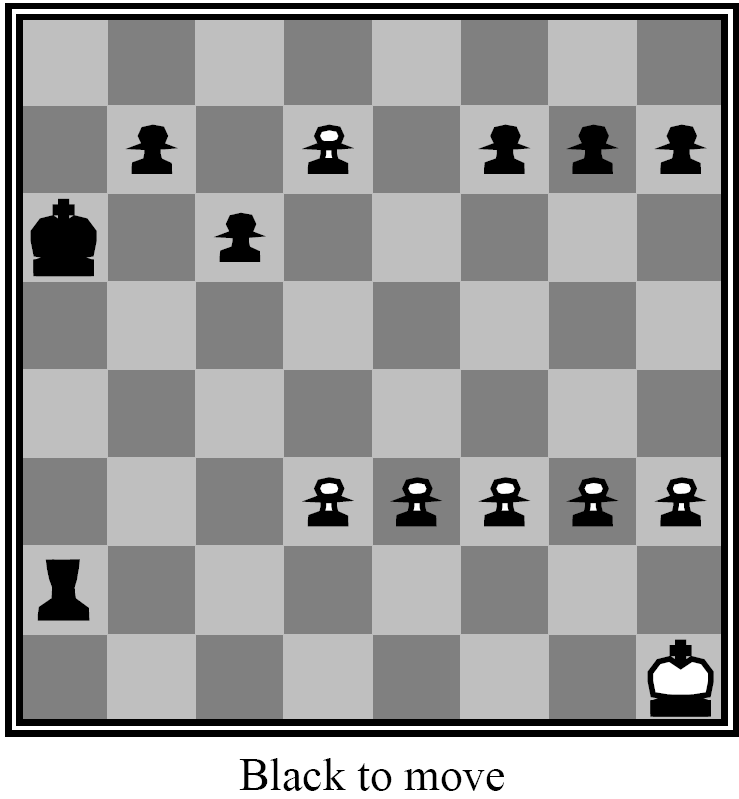 63
Other Issues: The Horizon Effect
Sometimes disaster lurks justbeyond search depth
e.g. computer captures queen,but a few moves later the opponent checkmates

The computer has a limited horizon, it cannotsee that this significant event could happen

How do you avoid catastrophic losses due to “short-sightedness”?
quiescence search
secondary search
64
Other Issues: The Horizon Effect
Quiescence Search
when SBE value frequently changing,look deeper than limit
looking for point when game quiets down

Secondary Search
find best move looking to depth d
look k steps beyond to verify that it still looks good
if it doesn't, repeat step 2 for next best move
65
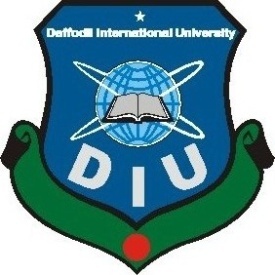 THANKS…
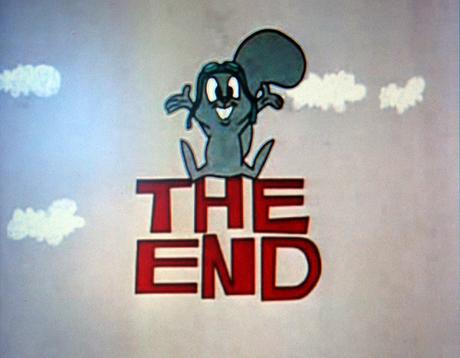